Roche Coaguchek XS Plus
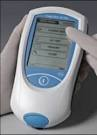 Coding
Meters must be coded when a new lot of QC or strips are put into use.
Meters should be “off” when inserting and removing code chips.
Always double check that the code on the chip matches the bottle of strips and QC.
Put chip back in box when finished. Throw the chip and empty box away at the same time.
Strips
Strips are sensitive to humidity and temperature, so it’s very important to immediately recap the bottle once the strip is removed. Use within 10 mins after removal from bottle.
Strips must be inserted with a smooth, fluid motion or the meter will “error” out.
Strips are top-fill or end fill. Use scoop method for end fill.
Strips are stable until printed expiration date. Room temperature storage.
IMPORTANT
Strips and meter MUST NOT be left in the HBPC cars. They should be stored and transported in the HBPC bag.
Be careful not to drop the meter.
HBPC staff will not need to accession lab orders for INR testing:  Interface is written such that once the meter is docked, the interface will write an order, result it, and auto-verify it.
Temperatures in the coolers need to be recorded daily using the min/max thermometers.
Quality Control (QC)
An internal check of the electronic components and functions every time the meter is turned on. 
An internal check of the expiration date and lot information on the test strip.  
An internal two-level, on-board quality control test and patient result determination within a single test chamber.
External QC is performed every 1st of the month or new strip lot.
Patient Test
Patient ID screen will come up
Enter patient’s SSN
XS tells you to enter strip
Hour glass appears-the XS is warming up the strip and doing it’s self test. (1 min)
Must wait for hour glass to disappear and 180 sec countdown to begin before dosing
Operator has 3 mins to add sample.
Perform finger stick once countdown has begun.
XS Plus Meter
The XS Plus meter will store 2000 patient tests and 500 QC results
RME:  Use Isotech Alcohol wipes to wipe down the meter between each patient use.
Utilizes a rechargeable battery pack or 4 regular AA batteries.
TRAINING/COMPETENCY
Initial training.
Annual 
CAP survey samples: 5 samples, 3 mailings per year.
Specimen Collection
Perform fingerstick:  DO NOT wipe away first drop of blood.  Use the 3rd or 4th fingers.
Do not use the thumb as it has a pulse, making it unacceptable. Finger 2 is often calloused and the skin is very thin on finger 5.
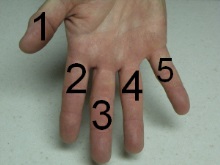 Critical Value Procedure
If the patient result is > 4.9, the HBPC nurse will repeat the test and contact the attending Pharmacist of the result.
The meter will read results between 0.8  and 8.0. If the result is <0.8 or >8.0 the HBPC nurse will repeat using a new fingerstick and report results to Pharmacist.